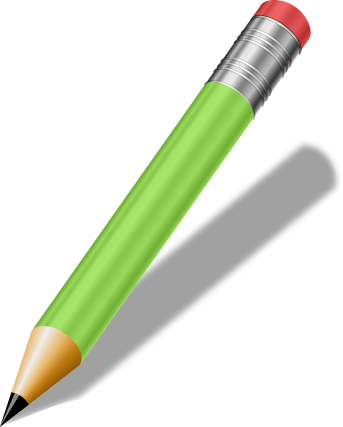 CALCUL
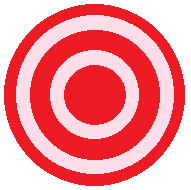 STRATÉGIQUE
Effectuer des soustractions avec les nombres de 11 à 19.
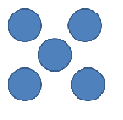 15
- 5
=10
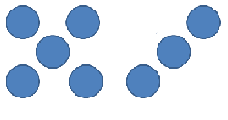 18
-10
=8
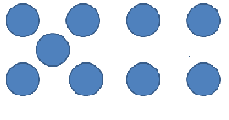 19
-10
=9
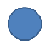 11
- 1
=10
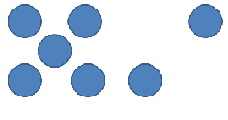 17
- 7
=10
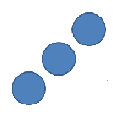 13
- 10
= 3
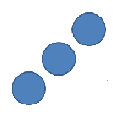 13
- 10
= 3
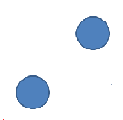 12
- 10
= 2
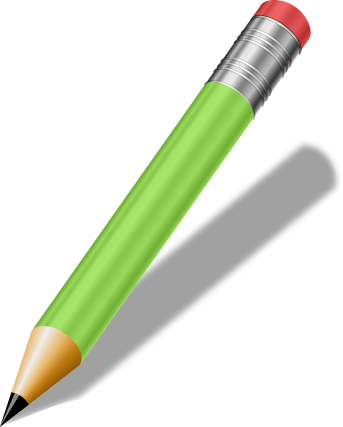 CALCUL
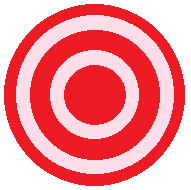 STRATÉGIQUE
C’est fini.
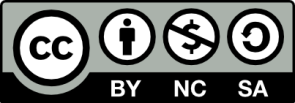 http://lewebpedagogique.com/strategiescalcul/
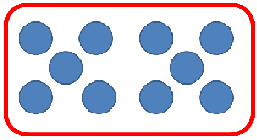 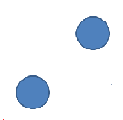 12